减少停机时间，提高性能
经过改进的输送瓶夹
描述
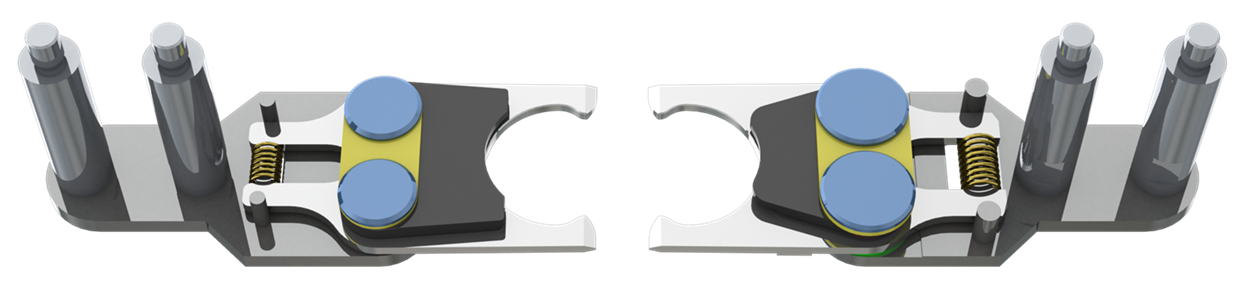 价值：提高生产效率和灵活性
设备：无菌灌装机（FMa）
产品目录代码：SP010